Recovery Leadership Summit | Denver, CO | June 2-5
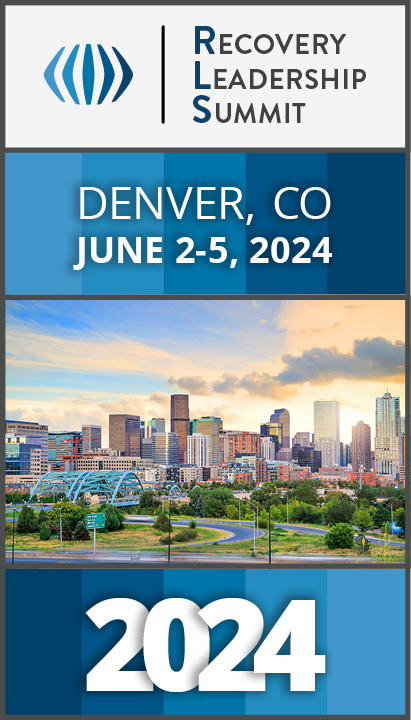 Scan and Buy Your Ticket
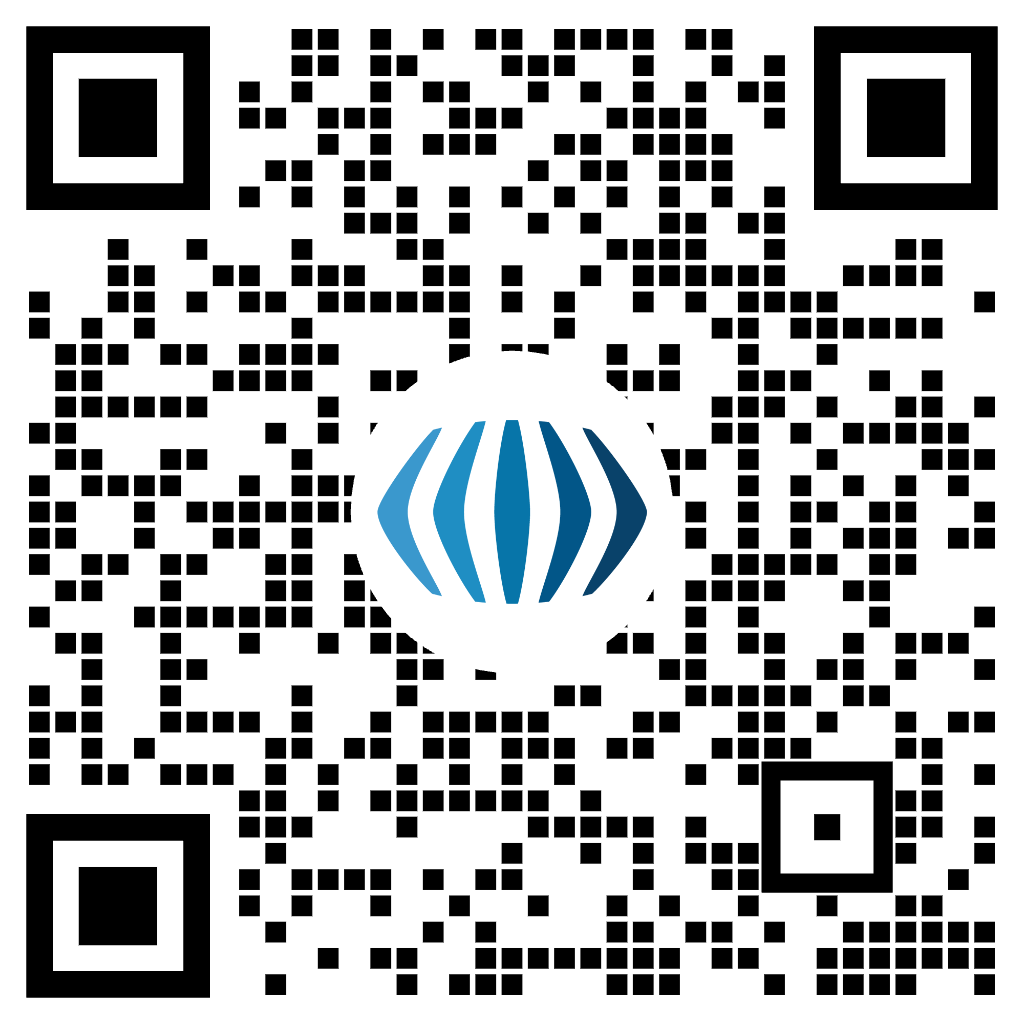 Buy Your Ticket: rls.facesandvoicesofrecovery.org